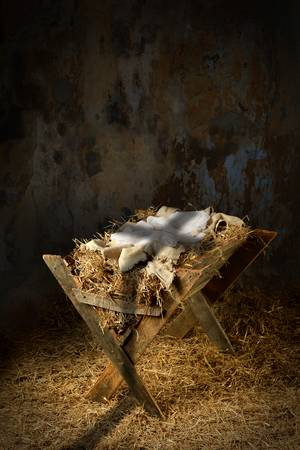 Jezus komt heel dichtbij…
Kerstprogramma 2020
CGK-Vrouw
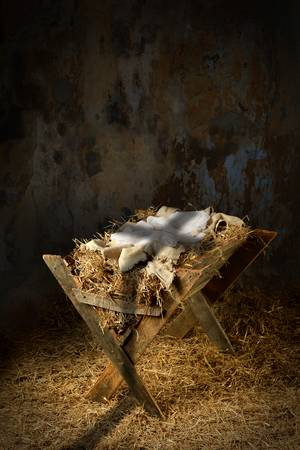 Opening
Heilig, heilig, Heilig! Heer, God almachtig,vroeg in de morgen word’ u ons lied gewijd.Heilig, heilig, heilig! Liefdevol en machtig, drievuldig God, die een in wezen zijt. Heilig, heilig, heilig! Heiligen aanbidden, werpen aan de glazen zee hun gouden kronen neer. Eeuwig zij u ere, waar Gij troont te middenal uwe eng’len, onvolprezen heer.
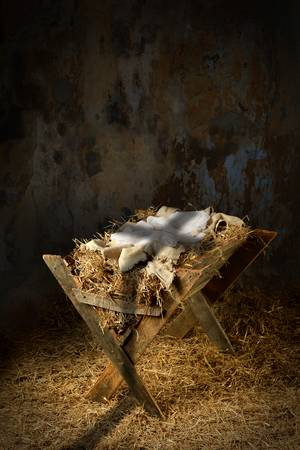 Zingen: Lied 457: 1,2, 3 en 4 (LBVK)
Heilig, heilig, Heilig! Gij gehuld in duister,geen oog op aarde ziet U zoals Gij zijt.Gij alleen zijt heilig, enig in uw luister,een en al vuur en liefde en majesteit.Heilig, heilig, heilig! Heer, God almachtig, hemel, zee en aarde verhoogt uw heerlijkheid. Heilig, heilig, heilig! Liefdevol en machtig,Drievuldig God, die een in wezen zijt.
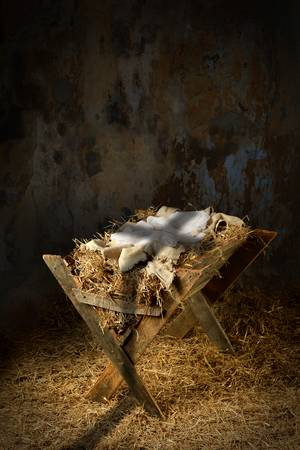 Zingen: Lied 457: 1,2, 3 en 4 (LBVK)
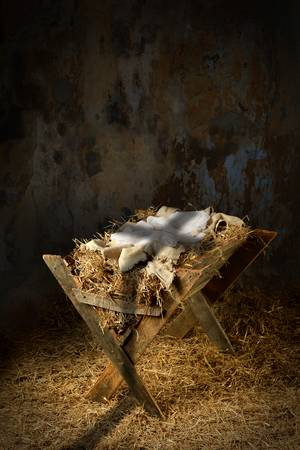 afstand
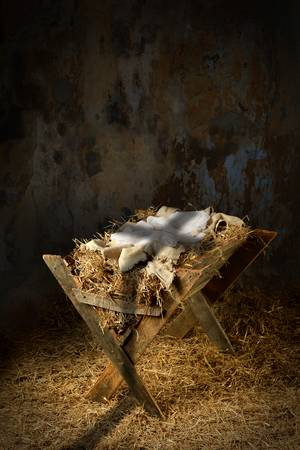 Stem
Hoelang nog, HEERE? Zult U mij voor altijd vergeten? Hoelang zult U Uw aangezicht nog voor mij verbergen? Hoelang zal ik nog plannen maken in mijn ziel, verdriet hebben in mijn hart, dag na dag? Hoelang zal mijn vijand zich nog boven mij verheffen?
Luister, hemel, neem ter ore, aarde! Want de HEERE spreekt.
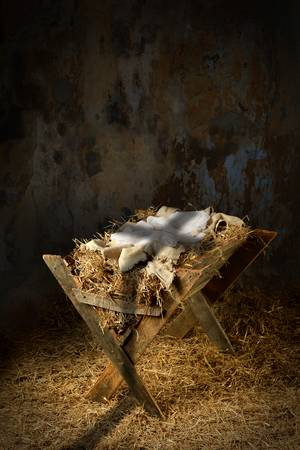 Exodus 19:9-13, 19:18-19, 19:23-23
Lezing
De HEER regeert; de hoogste Majesteit,Bekleed met sterkt', omgord met heerlijkheid,Bevestigt d' aard', en houdt door Zijne handDat schoon gebouw onwankelbaar in stand.Uw macht is groot, Uw trouw zal nooit vergaan;Al wat Gij ooit beloofd hebt, zal bestaan;De heiligheid is voor Uw huis, o HEER,Eeuw uit, eeuw in, tot sieraad en tot eer.
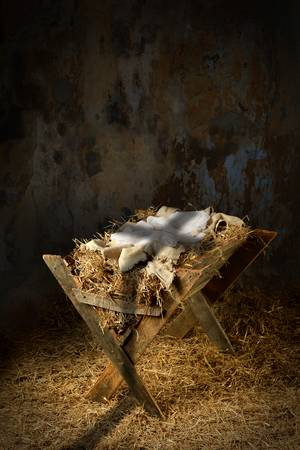 Zingen: Psalm 93:1 en 4 (OB)
De Heer is Koning, Hij regeert altijd,omgord met macht, bekleed met majesteit.Hij grondvest d' aarde, houdt haar vast in stand.Onwrikbaar staat het bouwwerk van zijn hand.Uw macht is groot, uw trouw zal nooit vergaan,al wat Gij ooit beloofd hebt, blijft bestaan.Tot sieraad is uw hoge heiligheiden in die glans trotseert uw huis de tijd.
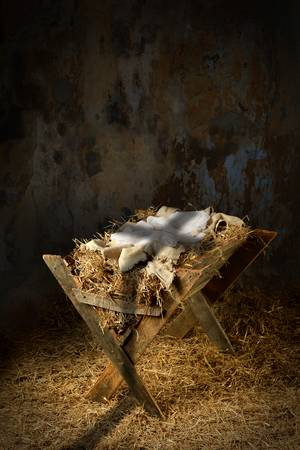 Zingen: Psalm 93:1 en 4 (NB)
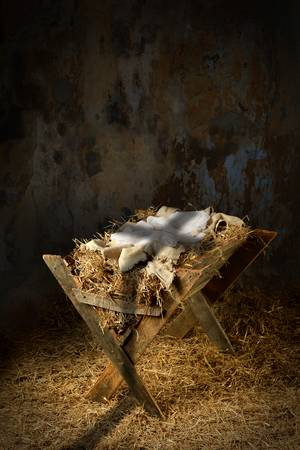 Exodus 33:12-23
Lezing
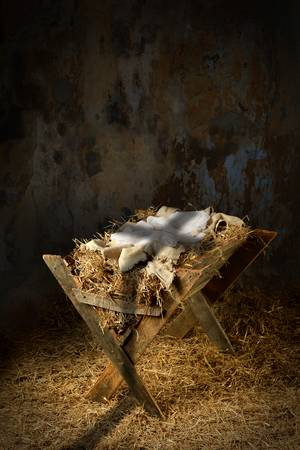 ‘Elfje’ Marjan Spiering
Afstand
Ons bekend
in deze tijd
Dat is niet fijn
Contactloos
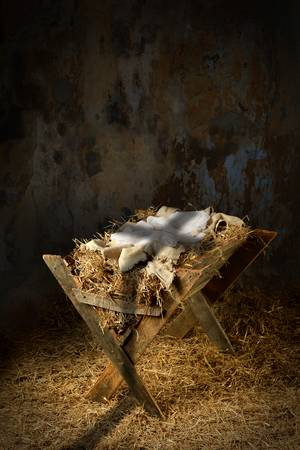 Afstand
Volk Israël
Mozes als Middelaar
God horen en gehoorzamen
Genade
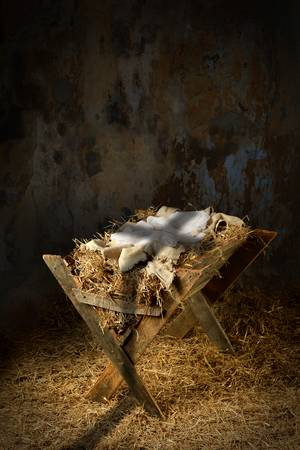 Afstand
onze zonden
ruimte bij God
Jezus naar ons gekomen
Liefde
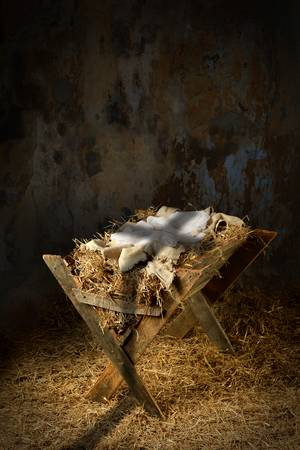 Psalm 104:1-9104:29-34
Lezing
Aan u behoort, o heer der heren,de aarde met haar wel en wee, de steile bergen, koele meren, het vaste land, de onzeek’re zee. Van u getuigen dag en nacht. Gij hebt ze heerlijk voortgebracht.
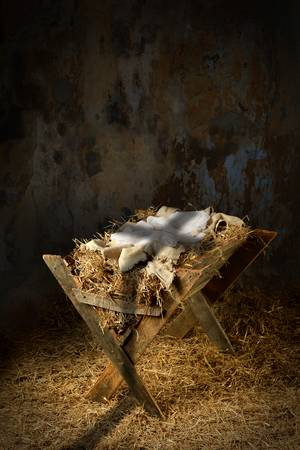 Zingen: Lied 479: 1 en 4 (LBVK)
Laat dan mijn hart u toebehorenen laat mij door de wereld gaanmet open ogen, open orenom al uw tekens te verstaan.Dan is het aardse leven goed,omdat de hemel mij begroet.
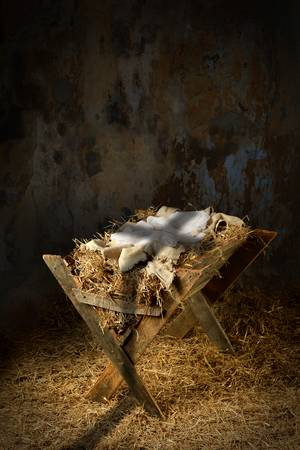 Zingen: Lied 479: 1 en 4 (LBVK)
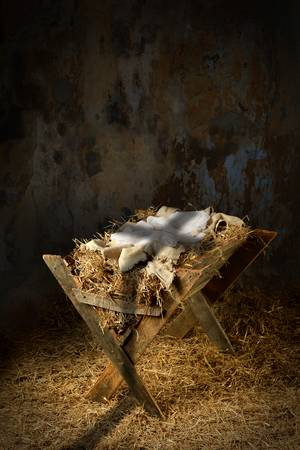 Jona 4:2
Lezing
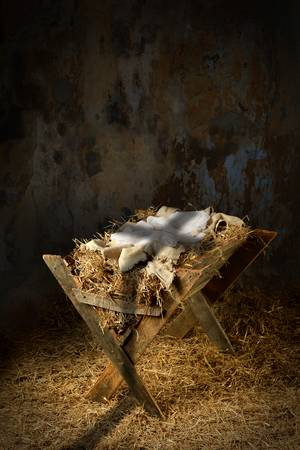 ‘God is zo ver’ Hélène Swarth
God is zo ver! – Ik kan Hem niet bereiken.
Mijn bede rijst niet hoger dan die ster.
En hoger woont Hij dan de sterren prijken – 
God is zo ver!
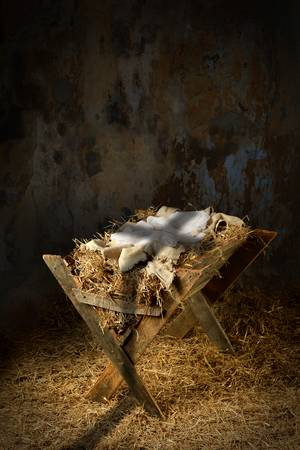 God is zo rijk! – Berooid met lege handen,
Schuil ‘k huivrend weg, een bedelkind gelijk.
Mijn haard is koud, reeds donkren de Avondlanden –
God is zo rijk!
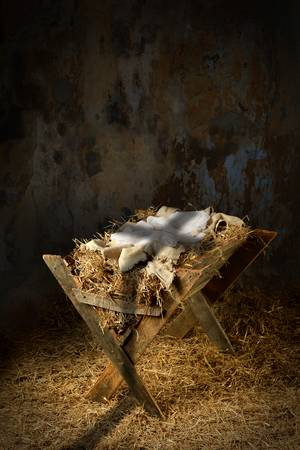 God is zo groot! – In blauwe hemelzalen
Schalt englenzang, maar dringt geen kreet van nood.
Hoe zal Hij zien mijn droef en eenzaam dwalen? – 
God is zo groot!
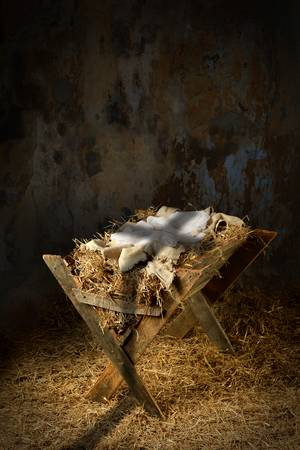 God is nabij! – Ik voel zijn adem waren
In ’t wuivend woud, dat suizelt, vroom en blij.
Ik voel Zijn adem huivren door mijn haren – 
God is nabij!
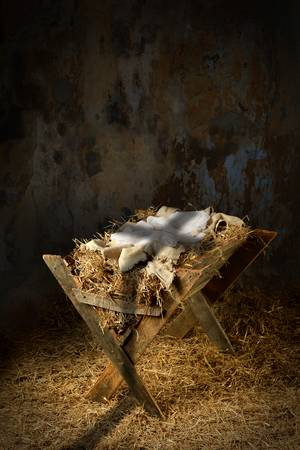 toenadering
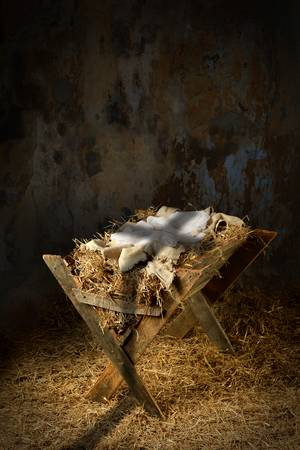 Stem
De heerlijkheid van de HEERE zal geopenbaard worden, en alle vlees zal het zien, want de mond van de HEERE heeft gesproken.
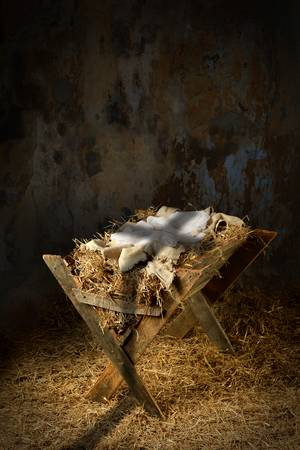 Micha 5:1-4a
Lezing
O kom, o kom, Immanuël,verlos uw volk, uw Israël,herstel het van ellende weer,zodat het looft uw naam, o Heer!Weest blij, weest blij, o Israël!Hij is nabij, Immanuël!
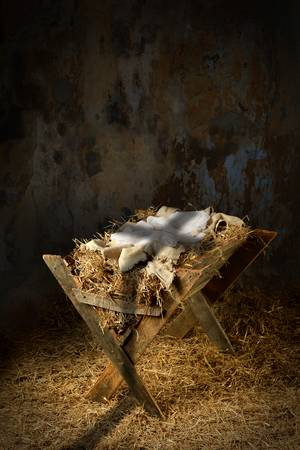 Zingen: Lied 125: 1 en 2 (LBVK
O kom, Gij wortel Isaï,verlos ons van de tyrannie,van alle goden dezer eeuw,o Herder, sla de boze leeuw.Weest blij, weest blij, o Israël!Hij is nabij, Immanuël
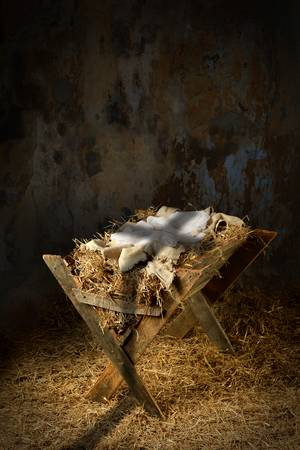 Zingen: Lied 125: 1 en 2 (LBVK
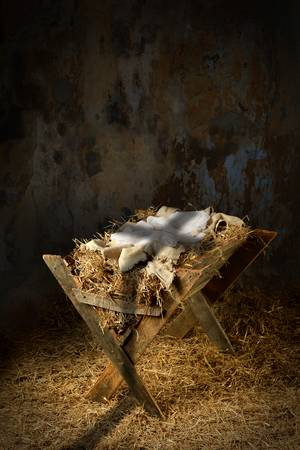 Ezechiël 34:22-31
Lezing
Zo zullen wij, de schapen Uwer weiden,In eeuwigheid Uw lof, Uw eer verbreiden,En zingen van geslachten tot geslachtenUw trouw, Uw roem, Uw onverwinb're krachten.
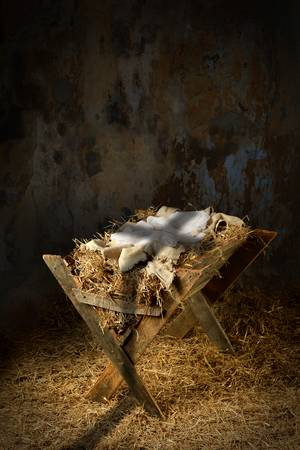 Zingen: Psalm 79:7 (OB)
O Heer, wij zijn het volk door U verkoren,wij zijn de schapen die uw roepstem horen,Gij, onze herder, zult ons veilig leidenaan stille waat'ren en in groene weiden.Geslacht meldt aan geslachtuw goedheid en uw kracht,de grootheid van uw daden.Zo gaat een blinkend spoorvan lof de eeuwen door.Wij prijzen uw genade.
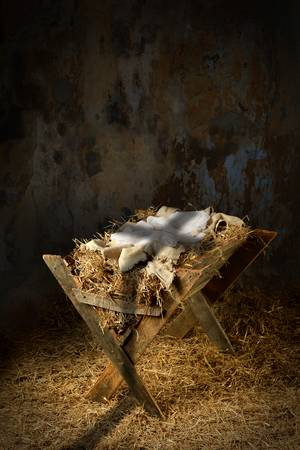 Zingen: Psalm 79:5 (NB)
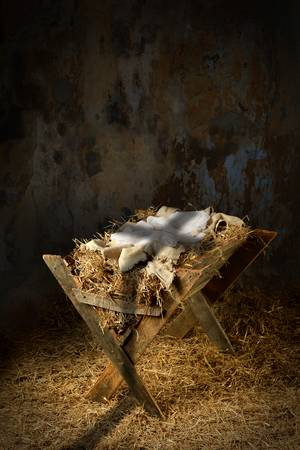 ‘Komst’ Jaap Zijlstra
Heer, mijn God,
mag ik geloven
dat Uw Naam is
“Ik zal bij je zijn”’
een naam als een afspraak,
een belofte,
een teken van leven?
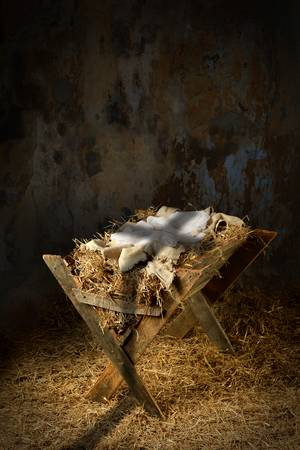 Mag ik geloven
dat U ons leven binnenkomt
zo klein en kwetsbaar,
zo aards en afhankelijk
als een pasgeboren kind?
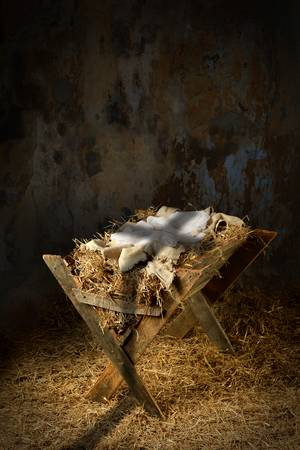 Mag ik geloven
dat U tot ons komt
als Vredevorst,
als Heelmeester en Raadsman,
die zich laat noemen
Immanuël, God-met-ons?
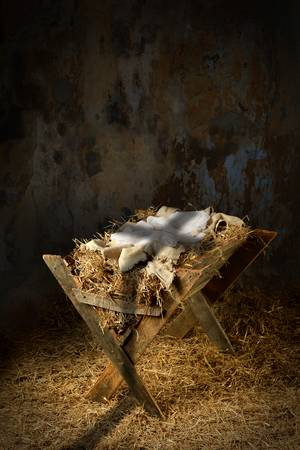 Hoe kunnen wij U danken
voor de komst van Jezus,
de man van belofte
die ons leidt naar
het land van belofte,
geloofd zij Uw naam!
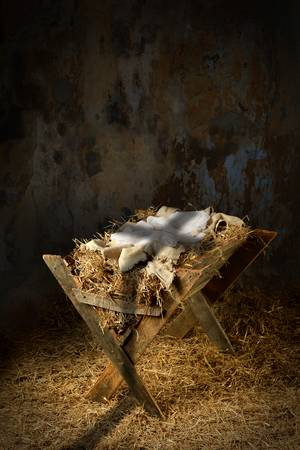 Jesaja  11:1-511:10
Lezing
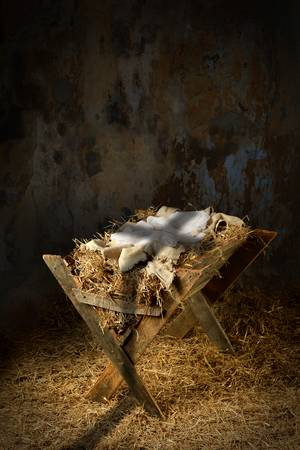 ‘de nacht loopt ten einde ’ huub oosterhuis
De nacht loopt ten einde,
de dag komt naderbij

Het volk dat woont in duisternis
zal weten wie zijn Heiland is.
Onverwacht komt van heinde en ver
de Messiaszoon, de Morgenster.
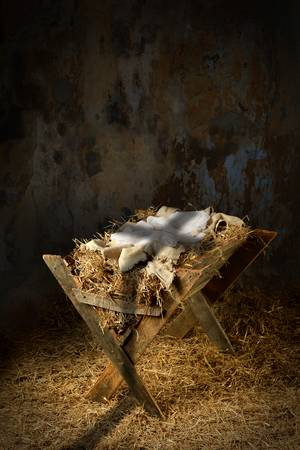 Ziet naar de boom, die leeg en naakt
in weer en wind te schudden staat;
de lente komt, een twijg ontspruit,
zijn oude takken lopen uit.

Een twijgje, weerloos en ontdaan,
zonder gestalte, zonder naam.
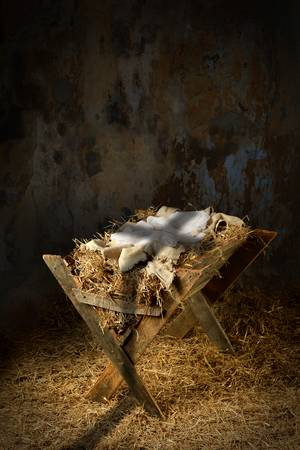 Maar wie gelooft verstaat het wel,
dat twijgje heet: Immanuèl.
Die naam zal ons ten leven zijn.
Een Zoon zal ons gegeven zijn.
Opent uw poorten metterdaad
dat uw Verlosser binnengaat.
De nacht loopt ten einde
de dag komt naderbij.
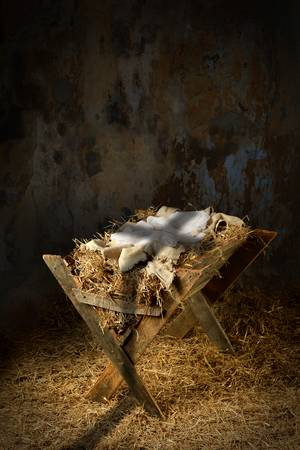 nabijheid
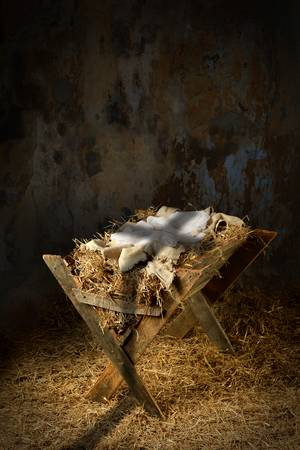 Stem
Hij denkt aan Zijn verbond voor eeuwig, aan de belofte die Hij gedaan heeft, tot in duizend generaties.
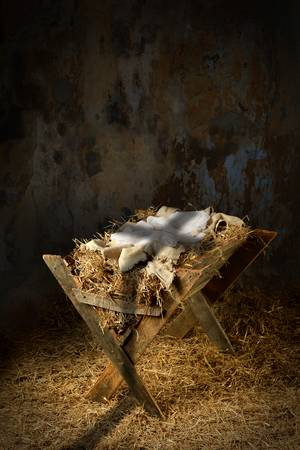 Johannes 1:6-18
Lezing
Komt allen tezamen, jubelend van vreugde: komt nu, o komt nu naar Bethlehem!Ziet nu de vorst der eng’len hier geboren. Komt, laten wij aanbidden,Komt, laten wij aanbidden,komt, laten wij aanbidden, die Koninig.
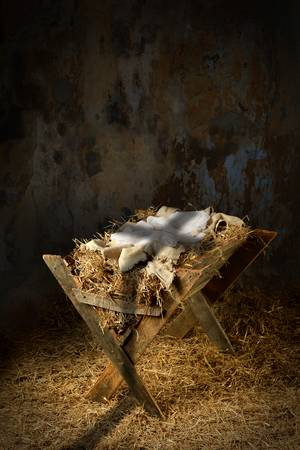 Zingen: Lied 138: 1, 2, 3 en 4 (LBVK)
De hemelse eng’len, riepen eens de herders weg van de kudde naar ‘t schamel dak.Spoeden ook wij ons met eerbied’ge schreden! Komt, laten wij aanbidden,Komt, laten wij aanbidden,komt, laten wij aanbidden, die Koninig.
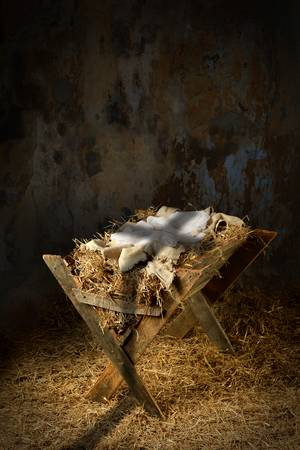 Zingen: Lied 138: 1, 2, 3 en 4 (LBVK)
Het licht van de vader, licht van den beginne,zien wij omsluierd, verhuld in ‘t vlees:goddelijk kind, gewonden in de doeken! Komt, laten wij aanbidden,Komt, laten wij aanbidden,komt, laten wij aanbidden, die Koninig.
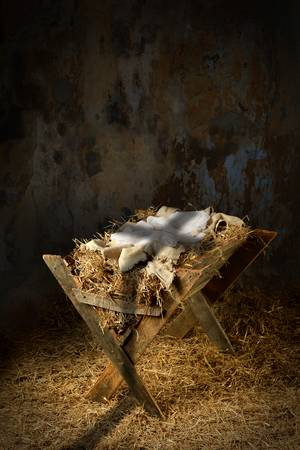 Zingen: Lied 138: 1, 2, 3 en 4 (LBVK)
O kind ons geboren, liggend in de kribbe,neem onze liefde in genade aan! U, die ons liefhebt, u behoort ons harte!Komt, laten wij aanbidden,Komt, laten wij aanbidden,komt, laten wij aanbidden, die Koninig.
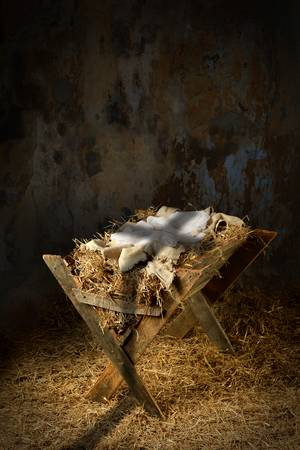 Zingen: Lied 138: 1, 2, 3 en 4 (LBVK)
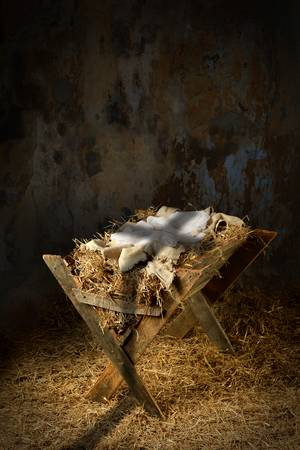 ‘de boodschap aan maria’ Joke verweerd
Ik sta in de jonge morgen in de open deur
Genietend van het wuiven van de bomen en hun geur;
De vogels en de zon, de bloemen om mij heen
En plotseling besef ik: ik ben hier niet alleen
Want zonder dat iets langs mij is gegaan
Voel ik dat er iemand achter mij moet staan.
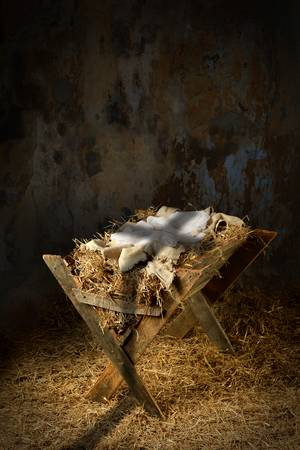 Mijn hart bonst zware slagen en een ogenblik
Ben ik bevangen door een grote schrik.
Ik zoek naar steun, mijn knieën knikken
Mijn keel knijpt dicht als ik wil slikken –
Een wezen Gods… een engel, blinkend wit!
Ik hervind mijzelf pas als ik naast hem zit.
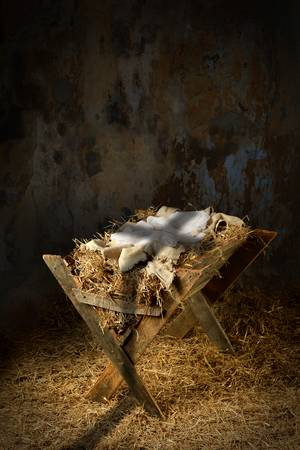 Zijn woorden klinken zacht, maar zo diep door,
Zij vallen in mijn hart nog meer dan ik ze hoor.
Zijn stem vertelt mij wonderlijke dingen,
Het is alsof zijn spreken overgaat in zingen!
Mijn angst ebt weg en even is het stil.
Dan kan ik enkel zeggen: mij geschiede naar uw wil.
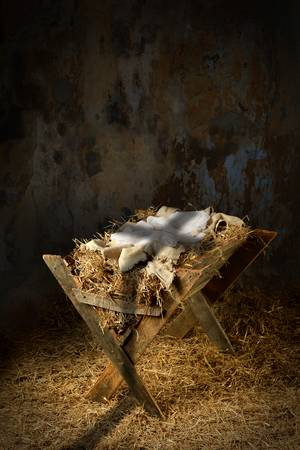 Nu duizelt het in mij van steeds meer vragen.
Heeft hij gezegd dat ik Gods Zoon zal dragen?
Ik ben alleen, een vreemde eenzaamheid.
Ik vouw mijn handen: Heer ik ben bereid.
Als op een golf ontvoeren mij zijn woorden,
Deel ik de plannen die bij God behoorden.
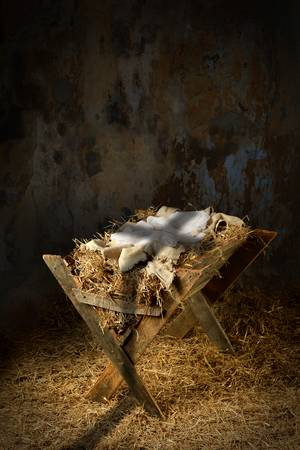 lukas 2:1-14
Lezing
Eer zij God in onze dagen,eer zij god in deze tijd. Mensen van het welbehagen,roept op aarde vrede uit. Gloria in excelsis deo, gloria in excelsis deo.
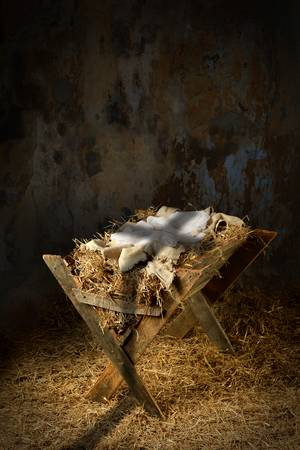 Zingen Lied 134: 1 en 2 (LBVK)
Eer zij God die onze vader,en die onze koning is. Eer zij god die op de aarde,naar ons toegekomen is. Gloria in excelsis deo, gloria in excelsis deo.
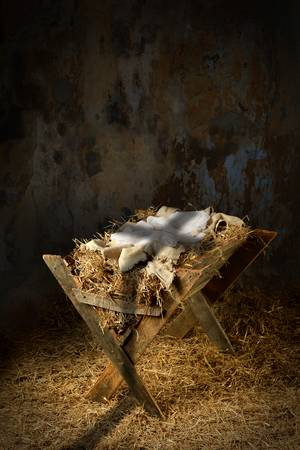 Zingen Lied 134: 1 en 2 (LBVK)
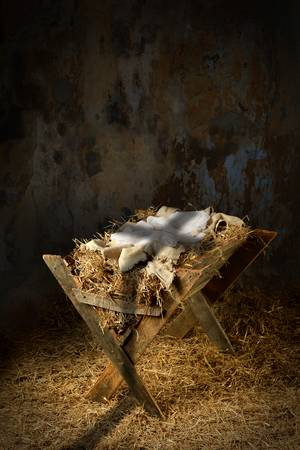 ‘de herders’ Joke verweerd
In ‘t donker van de stille nacht
klinkt plotseling en onverwacht
gefluister, mannenstemmen

Dan drukt een hand de klink omlaag
en voor onz' ogen rijzen vaag
gestalten, donker, baardig
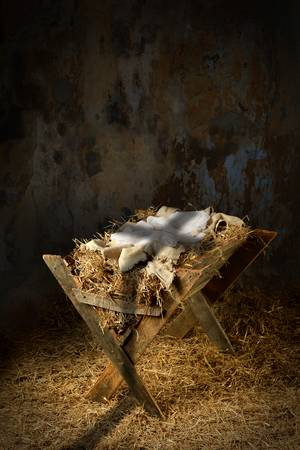 Zij blijven staan in d' opening van de deur
de tocht brengt ons hun vaag bekende geur
van nacht, van vuur en schapen

Zij schuif'len nader en hun ogen 
gericht op 't  kind zijn vreemd bewogen
zij moeten er van wéten!
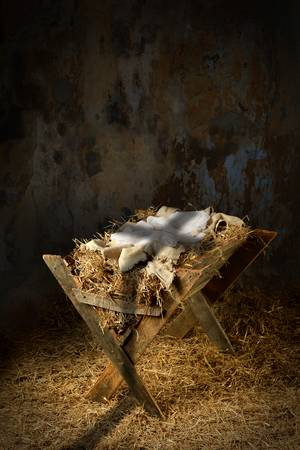 Zij staan bekend als ruw en onbehouwen
maar zie, hun monden beven, handen zijn gevouwen
en knieën buigen krakend

en in mijn hart begint een lied te zingen
Gods Gloria is niet meer weg te dringen.....
GLORIA IN EXCELCIS
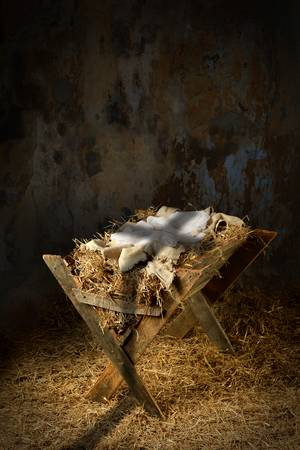 mattheus2:1-62:10-11
Lezing
Heer, wijs mij Uw wegen leid mij als een kind,dat heel de levensweg,slechts in U richting vindt.Als mij de moed ontbreekt,om door te gaan,troost mij dan liefdevolen moedig mij weer aan.
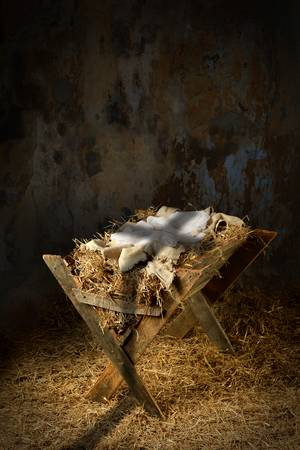 Zingen: Opwekking 687
Heer, leer mij Uw weg,die zuiver is en goed.Uw woord is onderweg,als een lamp voor mijn voet.Als mij het zicht ontbreekt,het donker is,leid mij dan op Uw weg,de weg die eeuwig is.
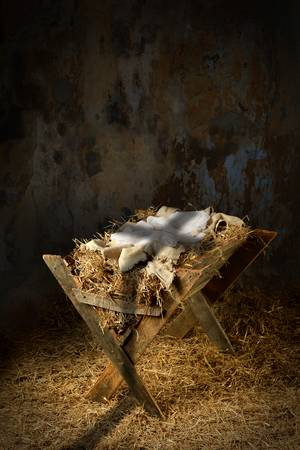 Zingen: Opwekking 687
Heer, leer mij Uw wil,aanvaarden als een kind,dat blindelings en stil,U vertrouwt, vrede vindt.Als mij de wil ontbreekt,Uw weg te gaan,spreek door Uw Woord enGeest mijn hart en leven aan.
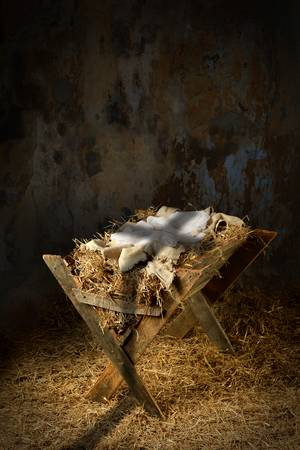 Zingen: Opwekking 687
Heer toon mij Uw plan;maak door Uw Geest bekend,hoe ik U dienen kanen waarheen U mij zendt.Als ik de weg niet weet,de hoop opgeef,toon mij dat Christus heel,mijn weg gelopen heeft.Toon mij dat Christus,mijn weg gelopen heeft.
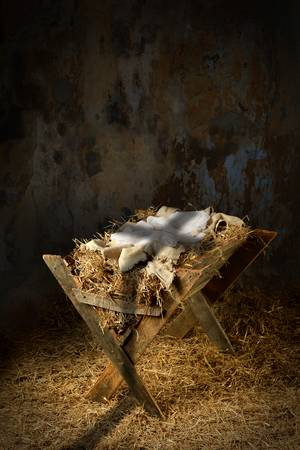 Zingen: Opwekking 687
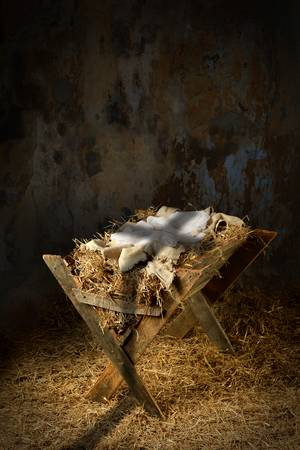 Openbaring15:3-4
Lezing
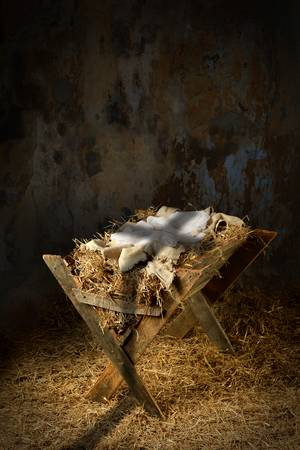 Jezus komt heel dichtbij…
Kerstprogramma 2020
CGK-Vrouw